Adding and Subtracting Integers
Sec 1.7
Objective
The students will be able to add and subtract integers and solve problems involving integers.
Adding integers
Same sign – the sum of two positive integers is positive and the sum of two negative integers is negative

3+5=8			-3+(-5)=-8

Different signs- find the absolute value of both numbers and subtract the smaller number from the bigger, then use the sign of the larger number.
-3+5=2					3+(-5)=-2
5-3=2					5-3=2
Examples
Use a number to find each sum	
5+(-4)





-5+(-2)
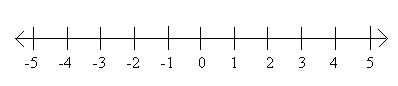 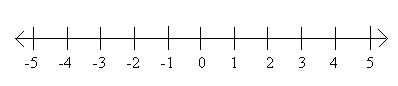 Example
Find each sum

-18+(-16)



-23+8




5+27
Subtracting Integers
To subtract an integer, add its opposite.


4-6 = 4+(-6)=-2


-2-(-5)=-2+5=3
Example
-6-1



14-(-7)
Questions?
Exit ticket
Worksheet